Friday May 8, 2015Mr. Goblirsch – U.S. History
OBJECTIVE – Students Will Be Able To – SWBAT:
Describe the impact of the Tet offensive.

AGENDA:
WARM-UP: Tet Vocab & Map
CONCEPT: Tet Offensive
VIDEO: The Vietnam War
ASSIGNMENT: Workbook P. 87
*****Workbook P. 87 – DUE TODAY

Tet Vocab & Map WARM-UP: (Follow the directions below)
	***5 Minutes***
Analyze the Map on P. 749.
Define the term: Tet Offensive
What were the geographic destinations of the Tet offensive attacks?
What does this suggest about the Vietcong forces?
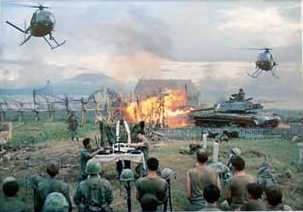 The Vietnam War 1954 - 1975
The Tet Offensive, January 1968
N. Vietnamese Army + Viet Cong attack South simultaneously (67,000 attack 100 cities, bases, and the US embassy in Saigon)
Take every major southern city
U.S. + ARVN beat back the offensive
Viet Cong destroyed
N. Vietnamese army debilitated
BUT…it’s seen as an American defeat by the media
TET Offensive – Jan 1968
VC  launched a surprise attack on 12 US airbases and over 100 cities
TET fighting lasted over a month
Militarily VC lost
Psychologically and Politically US lost

***TET changed public opinion
			 VC is not close to surrendering
			 Gov’ts credibility is ruined
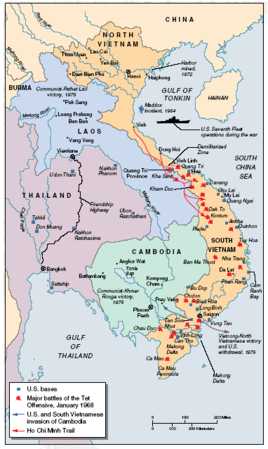 The Tet Offensive, January 1968
Some Targets during TET Offensive
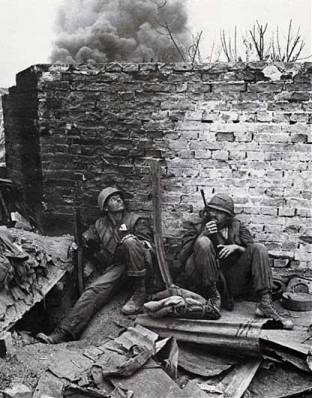 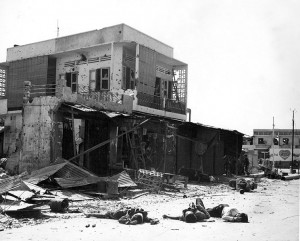 Impact of the Tet Offensive
Domestic U.S. Reaction: Disbelief, Anger, Distrust of Johnson Administration
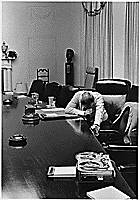 Hey, Hey LBJ!  How   many kids did you  kill today?
Structured Academic Discussion
The Tet Offensive…
Johnson’s popularity dropped in 1968 from 48% to 36%.
Impact of the Vietnam War
Johnson announces (March, 1968):
…I shall not seek, and I will not accept, the nomination of my party for another term as your President.
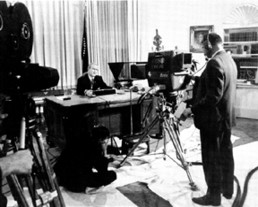